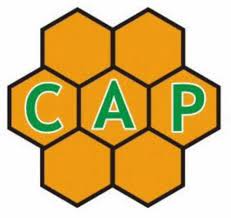 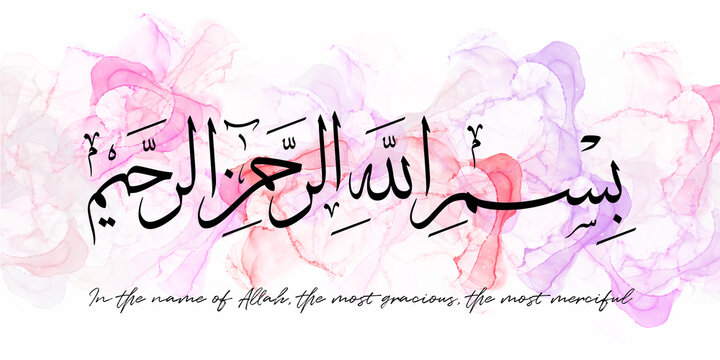 1
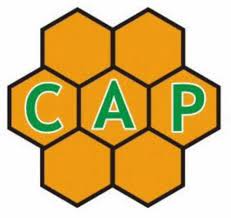 Constructors Association of Pakistan (CAP) was established in 1997.
Registered with the Director General Trade Organization of Pakistan (DGTO) as the sole representative of the construction industry.
Incorporated under the Companies ordinance and licensed by the Ministry of Commerce.
Member of the governing body of the Pakistan Engineering Council (PEC) and member of the executive committee of the Federation of Pakistan Chambers of Commerce & Industry (FPCCI)
Office Bearers located in all provinces of Pakistan.
INTRODUCTION OF CAP
2
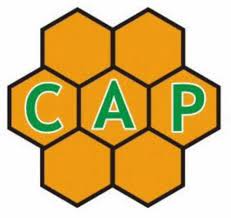 CONSTRUCTION  INDUSTRY
The Construction Industry is defined as the three C’s (Client, Consultant & Contractors).
Construction is a service industry.
Striking difference between a constructor and a developer.
Associated industries/Vendors/Suppliers
  Road Projects-      12+ 
  Building Works-     40+
Largest Employment generator after Agriculture.
It is said -  “When construction moves, the country moves”
Unfortunately, the share in GDP in the regional context is the lowest:
3
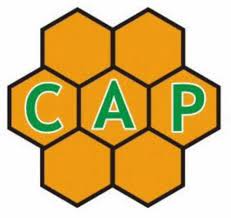 CONSTRUCTION  FIRM REGISTRATION WITH PEC          AS  ON 30-06-2024
88.7%
4
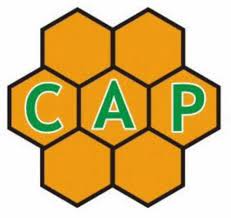 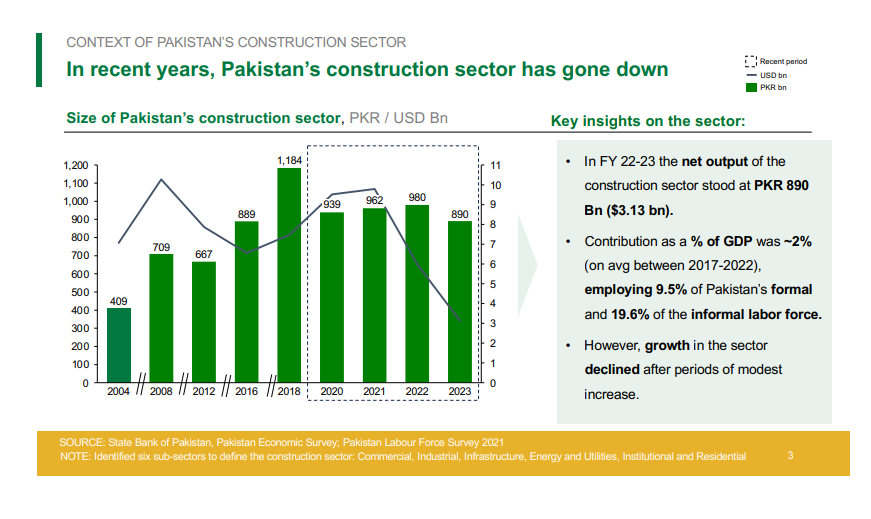 5
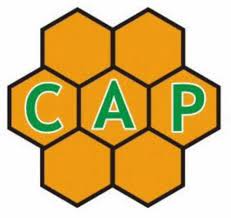 TAX REGIMEGENERAL
For durable, equitable & sustainable growth, a fair, simple and consistent tax regime featuring:
 Ease of compliance  
 Low cost of compliance
 is of paramount importance 
It Should be clearly understood and accepted that tax increase inhibits growth.
Policies to be formulated with stakeholders on board and considering the ground realities pertaining in the country.
6
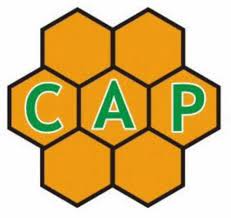 TAX REFORMS FOR CONSTRUCTION SECTOR
INCOME TAX 
Current Status- Min Tax Regime
A.O. P-COMPANIES                8% -7.5%   AT SOURCE
Engineering estimates allow 10% profit to the contractor on Government projects.
29% Corporate Tax which envisages a tax demand of 2.9% of turnover	

Proposal: 
A maximum of 2% may be withheld as advance tax. The balance is to be adjusted/ paid with a tax return.
7
B.  WITHHOLDING AGENT
 
Dynamics of the construction industry are such that small-scale suppliers and sub-contractors are not registered and don't have Bank accounts or NTN numbers. 
 
Proposal:
 
Contractors should NOT be treated as withholding tax agents against the purchase of material, or services.
OR
30% of Turnover may be allowed as Cash transactions.
 
 C).  SALES TAX ON SERVICES
 
Sales tax on services is, by law, to be paid by the service receiver. However, the service provider has been made liable in case the receiver fails to do so.
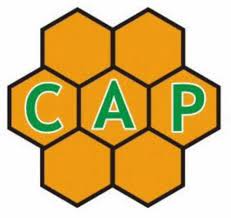 8
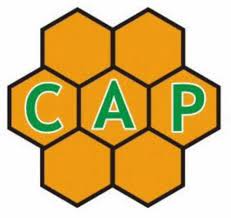 THANK YOU
9